Which alcohol will not react with potassium dichromate(VI) in sulfuric acid?
A.	CH3CH2CH(OH)CH2CH3
B.	CH3CH2CH(CH3)CH2OH
C.	(CH3)2CHCH(CH3)OH
D.	(CH3CH2)2C(CH3)OH
D – TERTIARY ALCHOLS 
CANNOT BE OXIDISED
Butan-1-ol is reacted with acidified potassium dichromate(VI) using the apparatus shown below.
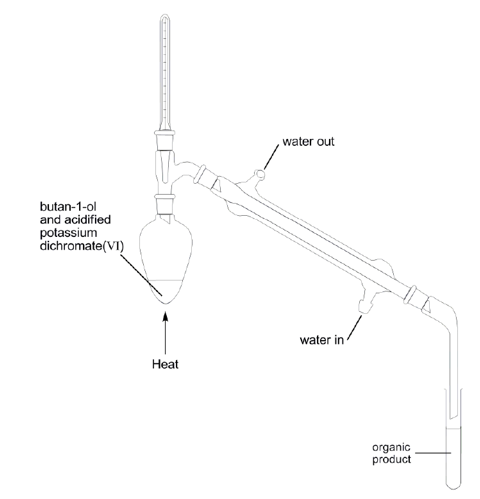 What is the organic product of this reaction?
A.	But-1-ene
B.	Butanone
C.	Butanal
D.	Butanoic acid
C – PRIMARY ALCHOLS 
GIVE ALDEHYDES WITH 
[O] + DISTILLATION
Which molecule is the most soluble in water?
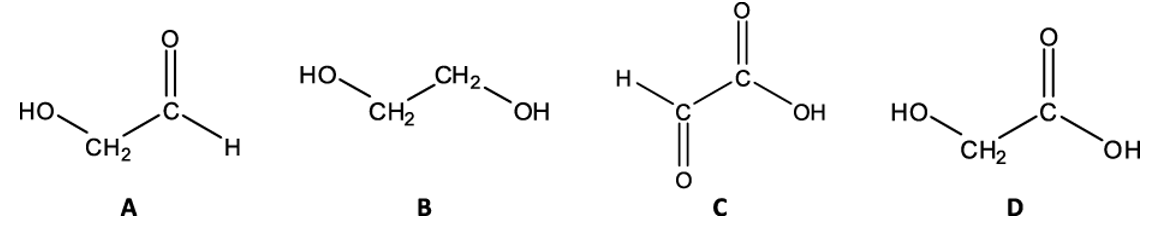 D
Which alcohol can be oxidised by K2Cr2O7 and H2SO4 to form a ketone?
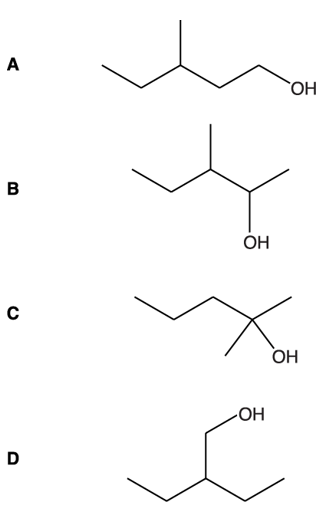 B – SECONDARY ALCHOLS 
GIVE KETONES WITH [O]
Describe the oxidation reactions of propan-1-ol when using a suitable oxidising agent.
Indicate how the use of different reaction conditions can control which organic product forms.  Include reagents, observations and equations in your answer.
In your equations, use structural formulae and use [O] to represent the oxidising agent.                                                                                                          [6]
Reagents: Acid / H+ and (potassium or sodium) dichromate / Cr2O72− ✔
Observations: Orange to Green OR Orange to Blue✔
Distillation / Distil produces aldehyde / CH3CH2CHO: ✔
CH3CH2CH2OH + [O] → CH3CH2CHO + H2O ✔
Reflux (of propan-1-ol) produces carboxylic acid / CH3CH2COOH✔
CH3CH2CH2OH + 2[O] → CH3CH2COOH + H2O ✔
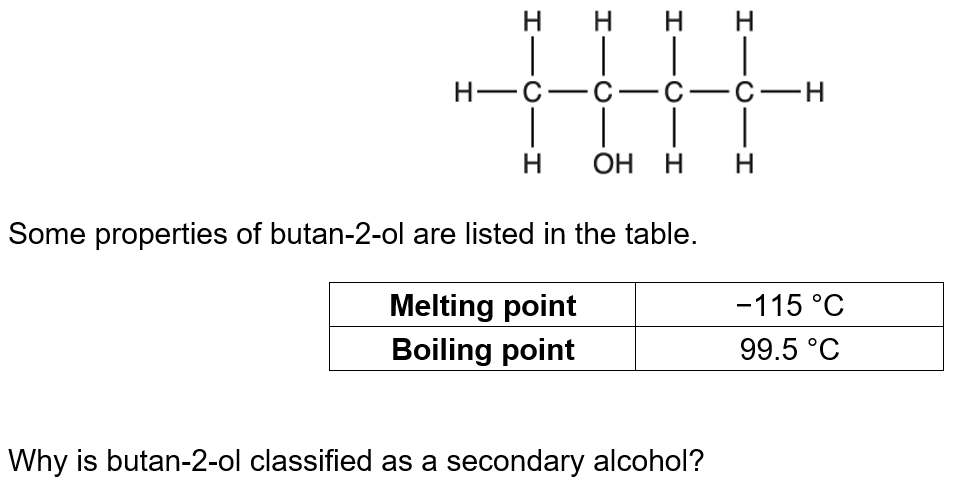 The –OH group is attached to a carbon that is attached to one hydrogen atom    ORThe –OH group is attached to a carbon that is attached to two C atoms / alkyl groups/R groups ✓
Butan-2-ol can be oxidised by heating with an oxidising agent.
i. Write an equation for the reaction.
Use [O] to represent the oxidising agent and show the structure of the organic product.
Butan-2-ol can be oxidised by heating with an oxidising agent.
ii. A student plans to carry out this oxidation using the apparatus shown in the diagram. Give one reason why the apparatus is not suitable and describe a more suitable way of carrying out this oxidation.
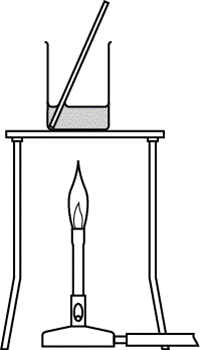